MIOT.CC
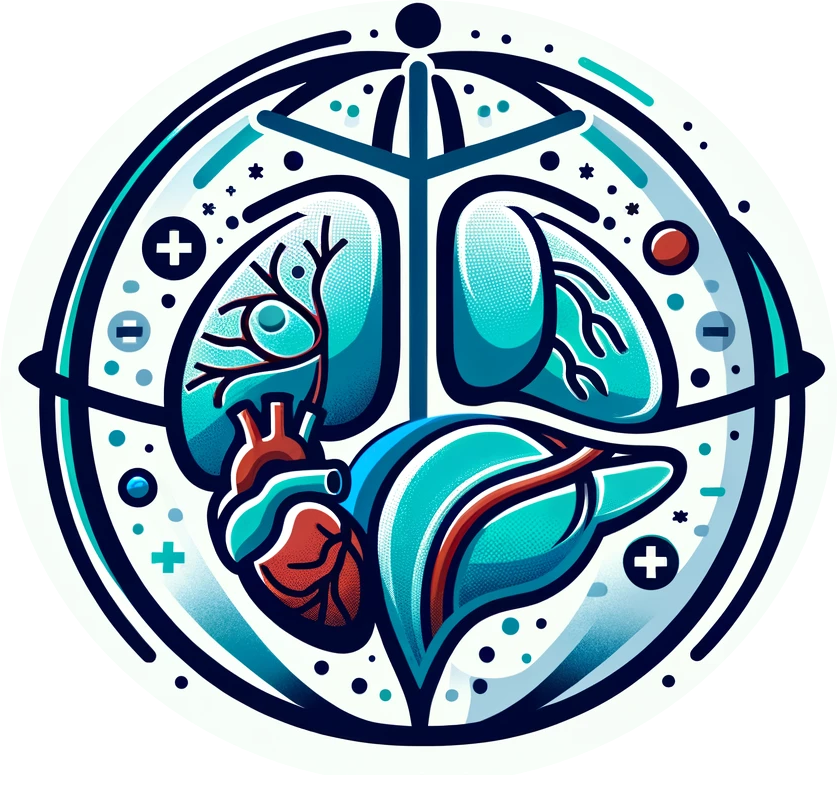 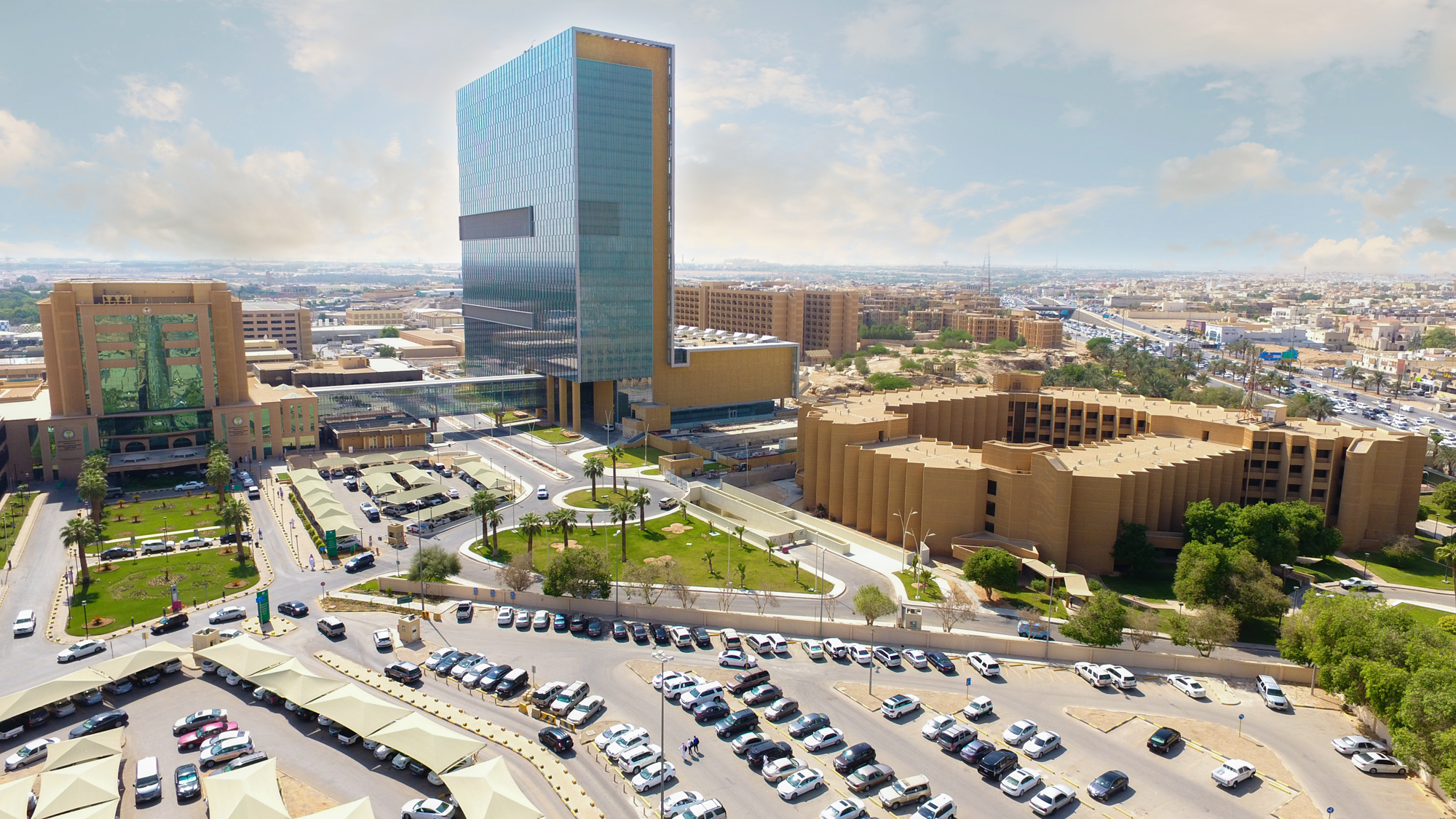 Minimally Invasive Organ Transplant Consensus Conference (MIOT.CC)
12-14 December 2024, Riyadh, Saudi Arabia
Chairs
Prof. Dieter C. Broering & Prof. Enrico Benedetti
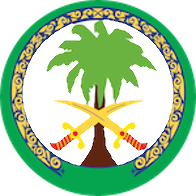 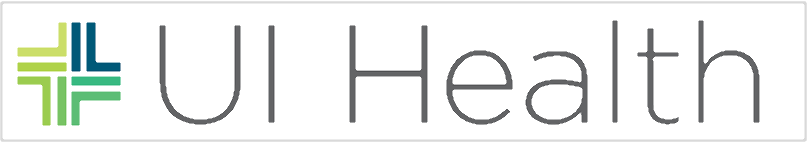 Organ Transplant Center of Excellence, Riyadh, Saudi Arabia | Division of Transplantation, University of Illinois, Chicago, USA.
MIOT.CC
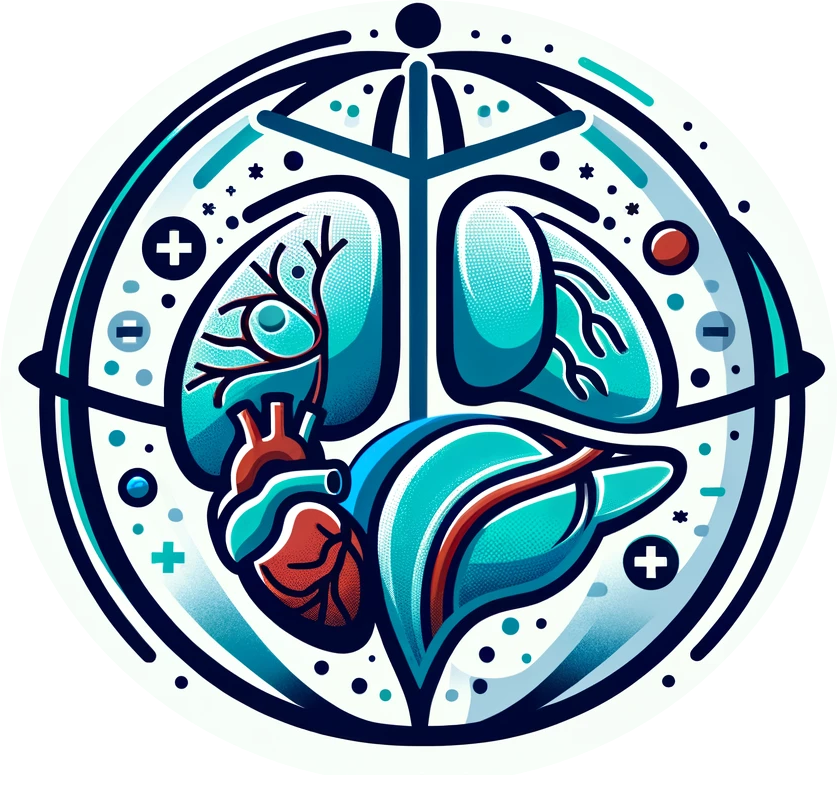 Minimally Invasive Organ Transplant Consensus Conference (MIOT.CC)
12-14 December 2024, Riyadh, Saudi Arabia
Join us for a groundbreaking three-day conference featuring
Day 1: Live demonstrations of minimally invasive liver & kidney, donor & recipient techniques.
Day 2: Expert-led consensus formation on kidney & liver, donor & recipient techniques.
Day 3: Insights into minimally invasive pancreas, lung, and heart, and uterus transplants.

Conference Highlights
Real-time robotic practices.
Debates on current and future minimally invasive transplantation practices.
PubMed citable co-authorship for collaborators.
Final recommendations by an independent jury following the Danish Model.

Be part of the global conversation on advancing transplant medicine.

Information: https://MIOT.CC
12-14 December 2024, Riyadh, Saudi Arabia
Danish Model of Consensus
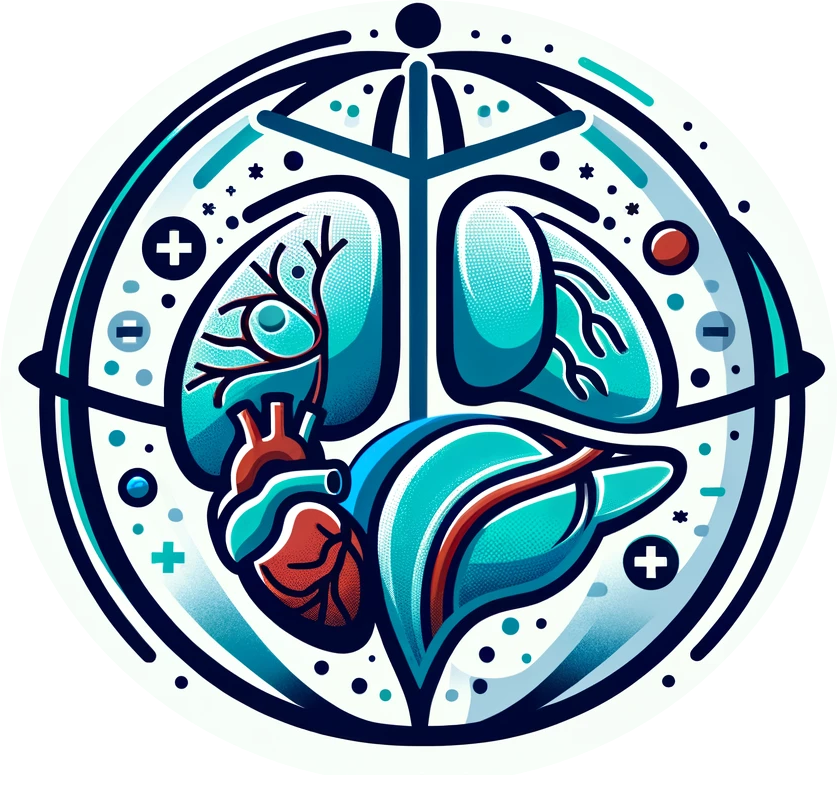 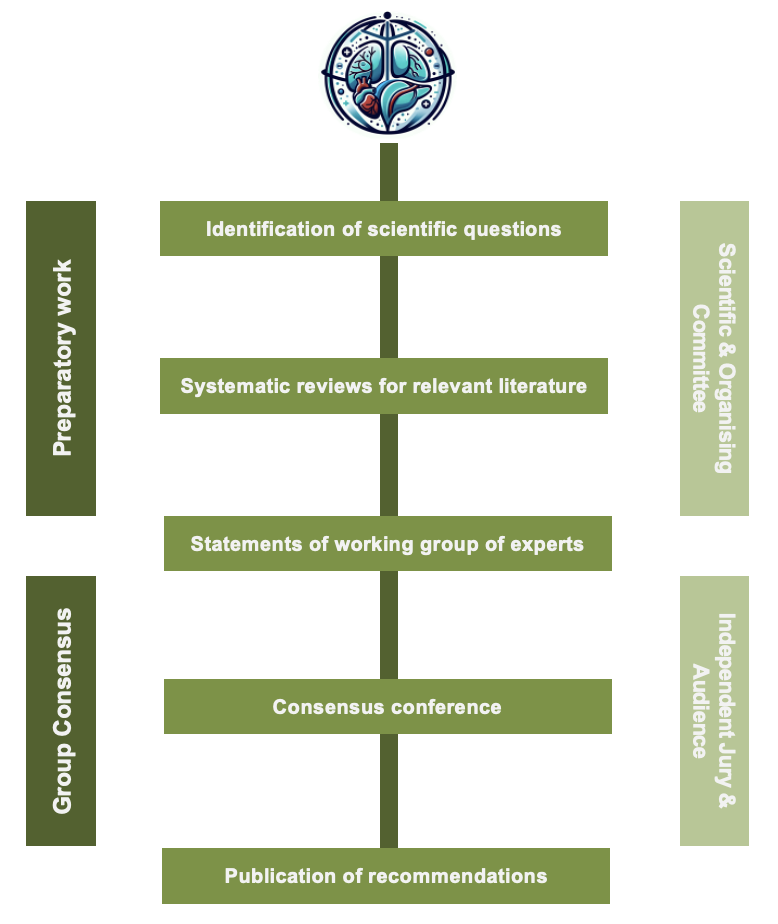 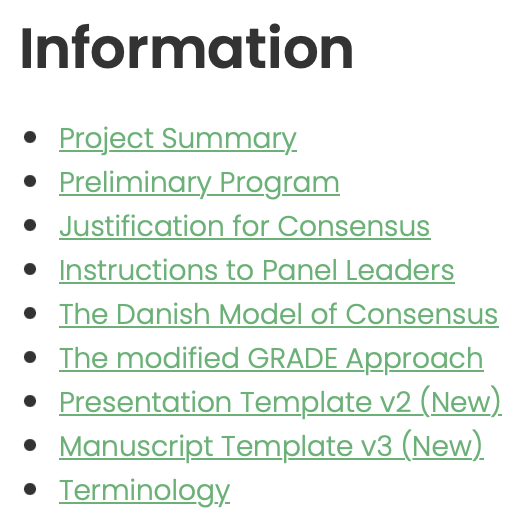 MIOT.cc
Scoping Review
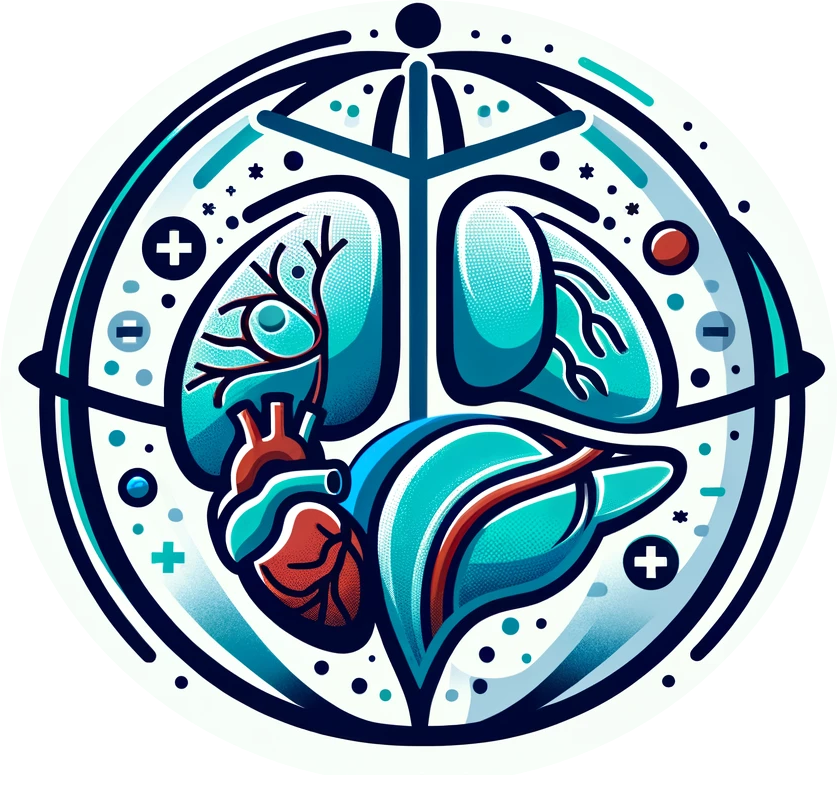 miot.cc/instructions
A scoping review maps out the main concepts and gaps in research on a topic, while a systematic review critically evaluates and synthesizes findings to answer a specific question in a more strict methodological way.

Guidelines summary 
Define your research question based on the topic allocated to your panel. 
Determine the scope and inclusion/exclusion criteria. 
Develop a search strategy using relevant keywords. 
Conduct the literature search in databases such as PubMed / Google Scholar. 
Screen and select studies based on the criteria. 
Extract relevant data from selected studies, qualitative information adequate. 
Organize the information into meaningful groups or themes. 
Summarize the results by identifying patterns and gaps.
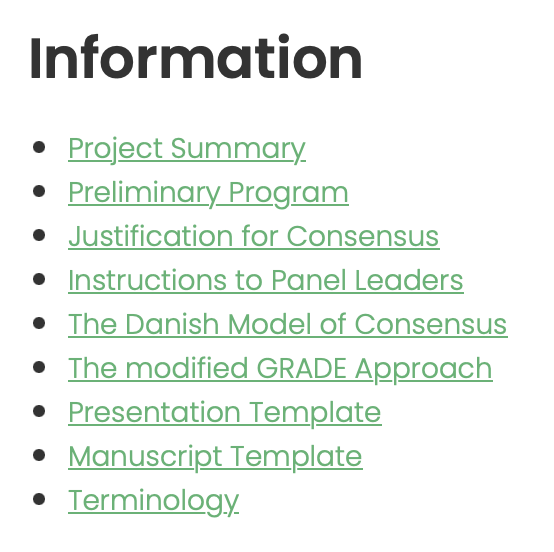 https://miot.cc/instructions
GRADE Approach
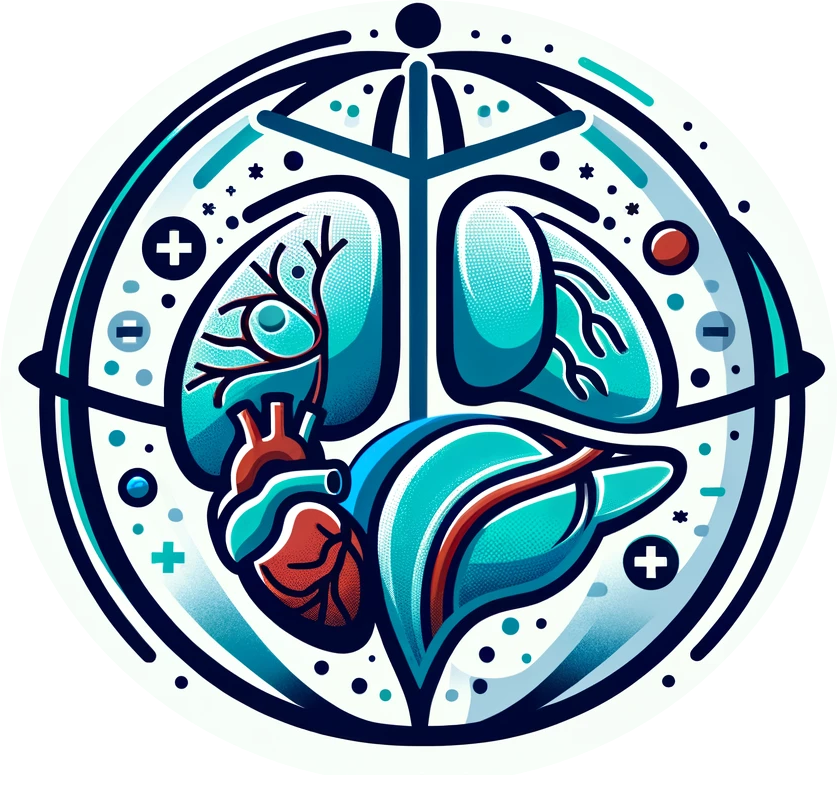 miot.cc/instructions
Grade recommendations by using a two-level system: Strong and Conditional 
Strong Recommendation
When the benefits of an intervention clearly outweigh the potential harms
A strong recommendation indicates that most patients should receive the recommended intervention
Conditional Recommendation
This is used when the balance between benefits and potential harms is less certain
or when patient values and preferences may vary. 
A conditional recommendation indicates that different options may be reasonable, and the decision should be based on individual patient circumstances, values, and preferences.
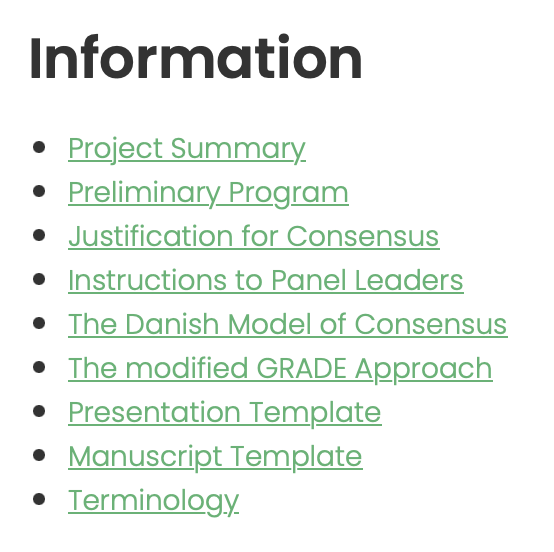 https://miot.cc/instructions
Next Steps
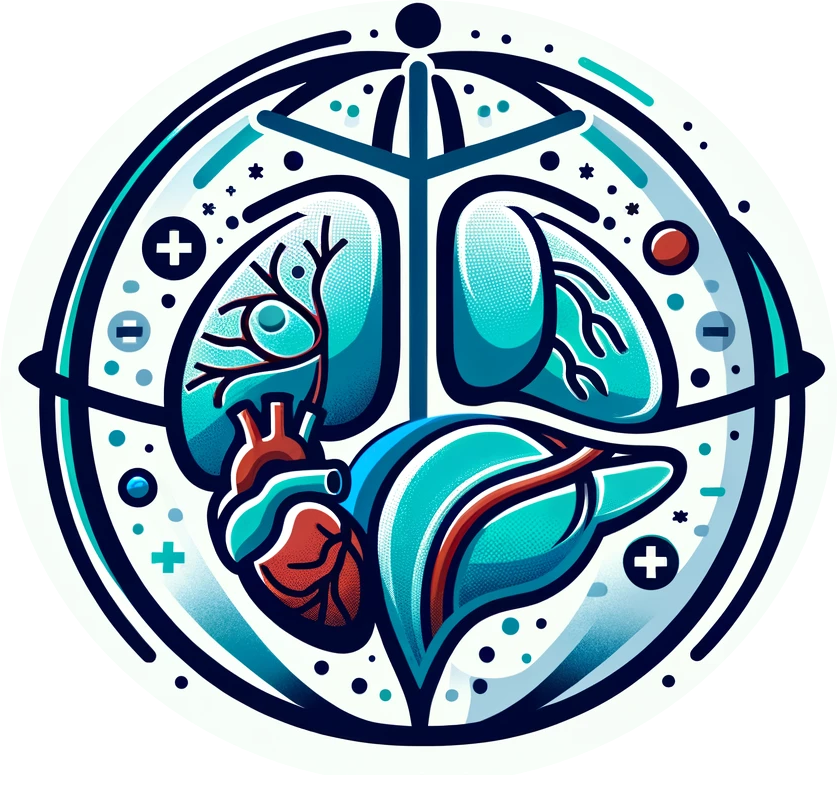 Zoom Meeting with your Panel
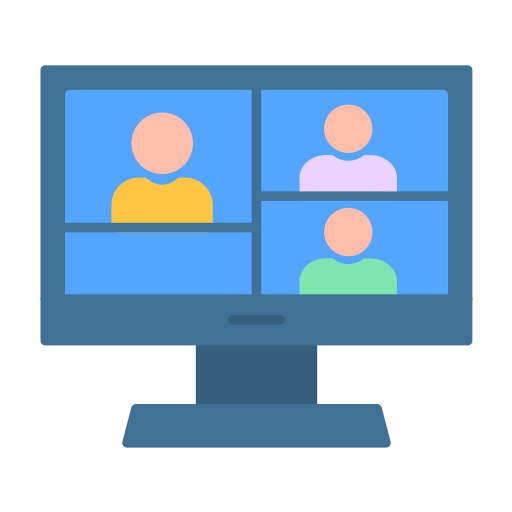 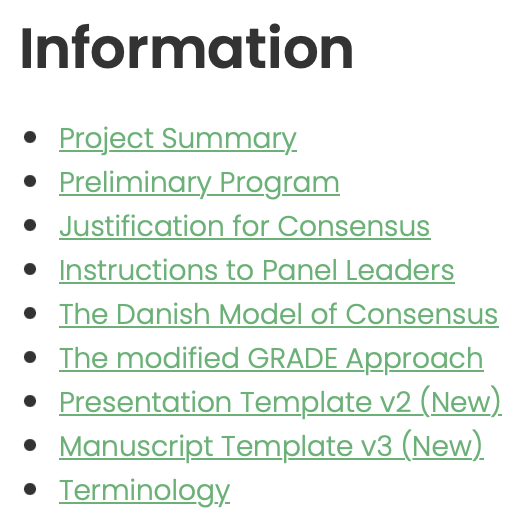 MIOT.cc
Next Steps
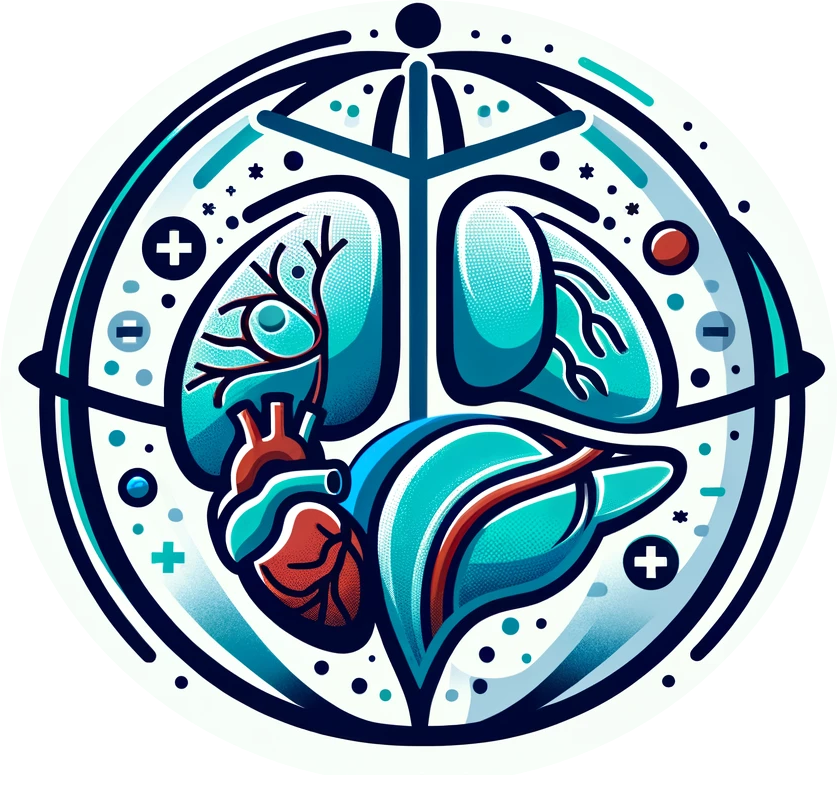 Scoping Review of the Literature
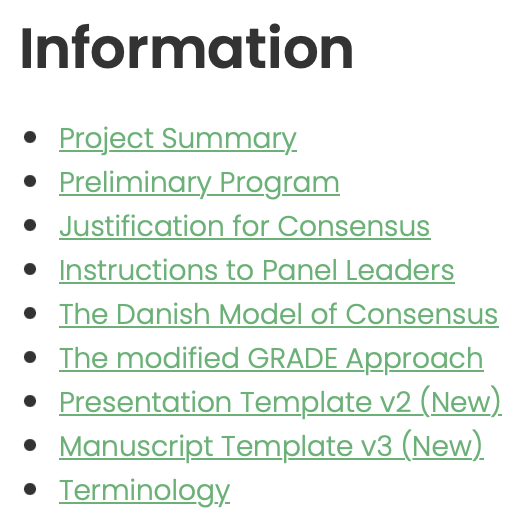 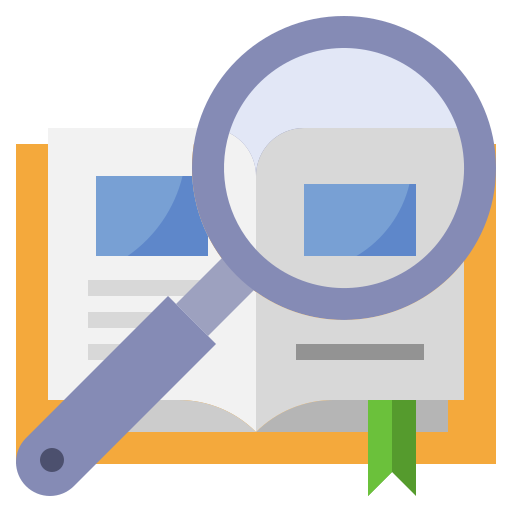 MIOT.cc
Next Steps
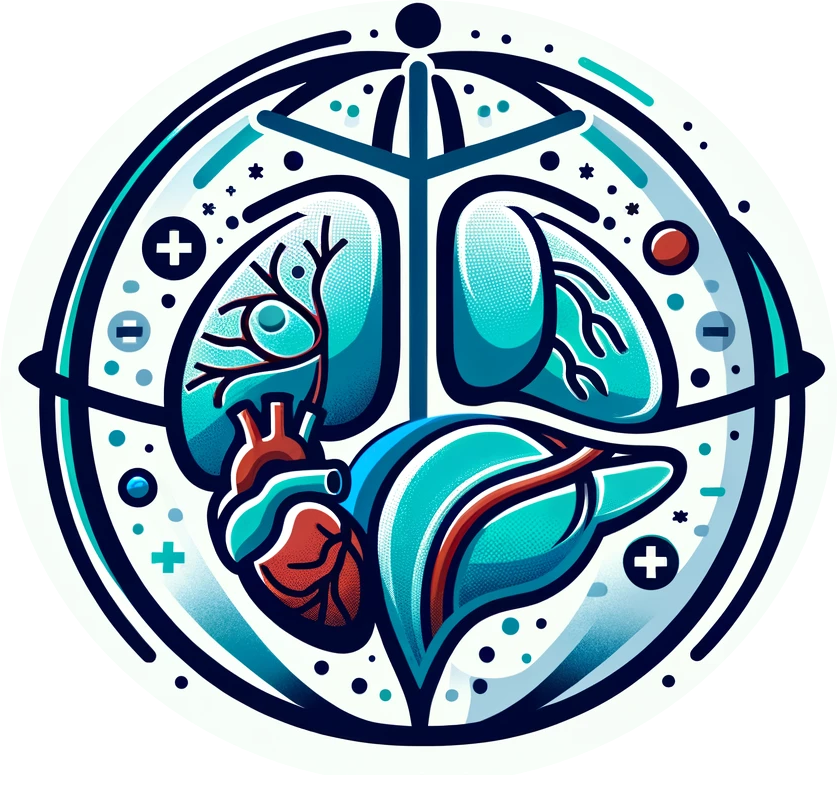 Manuscript Template as a Guide
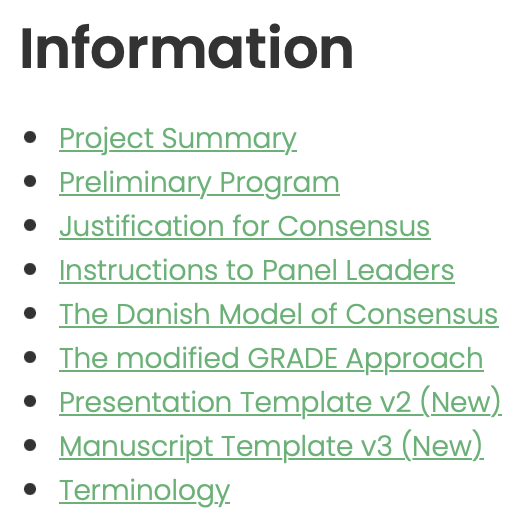 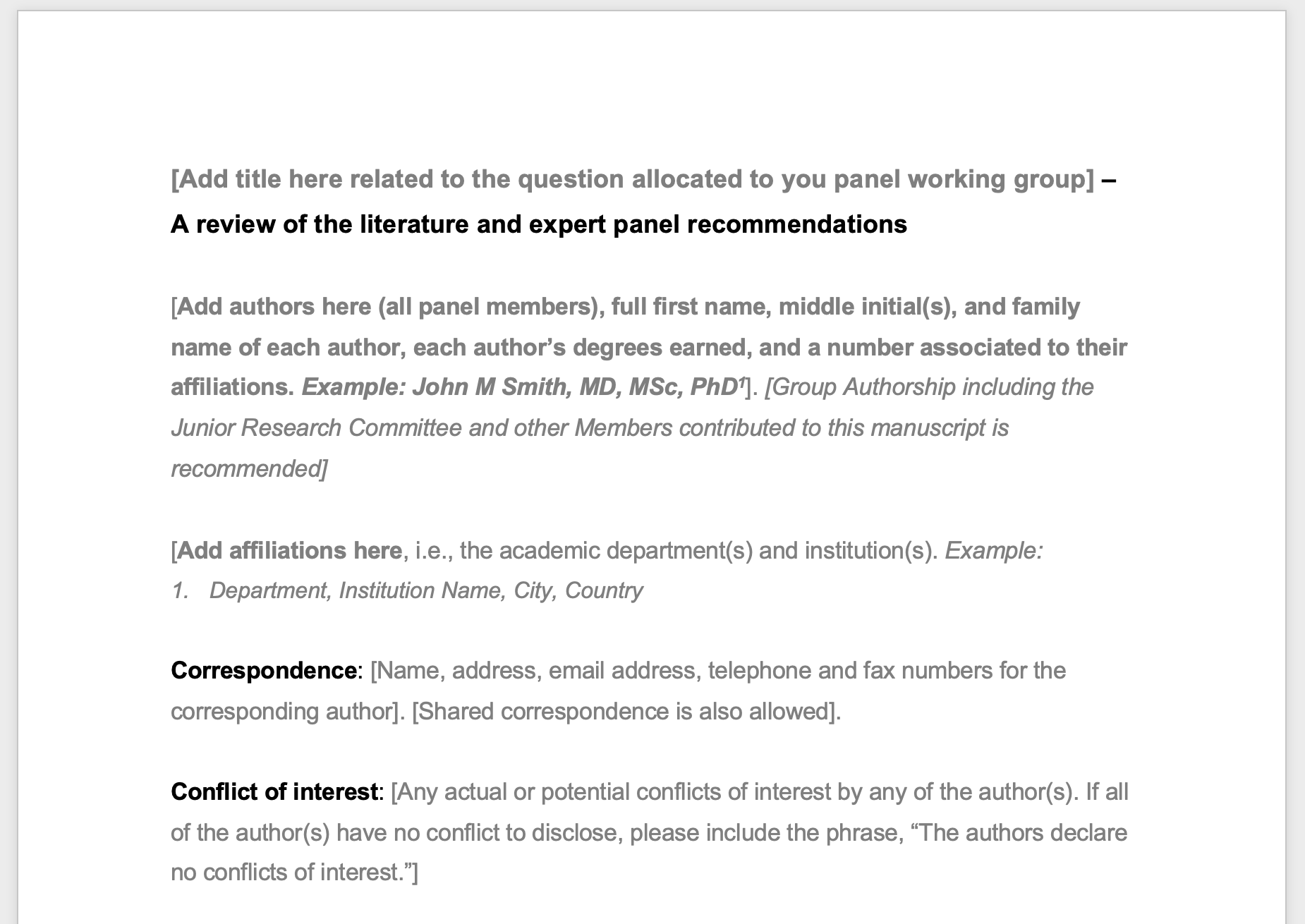 MIOT.cc
Table 1. Study Characteristics
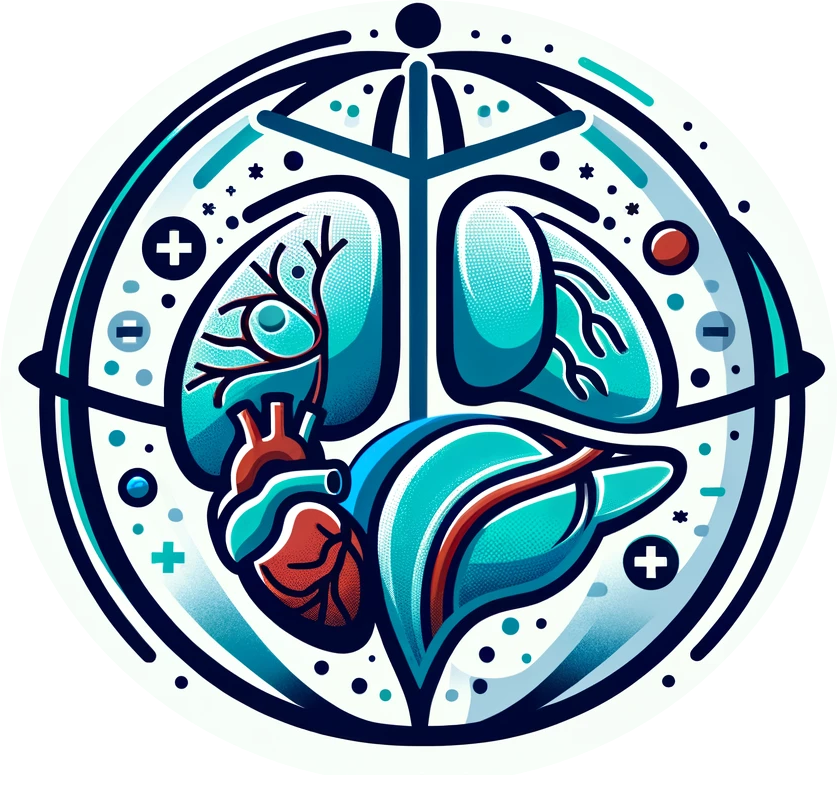 Manuscript Template as a Guide
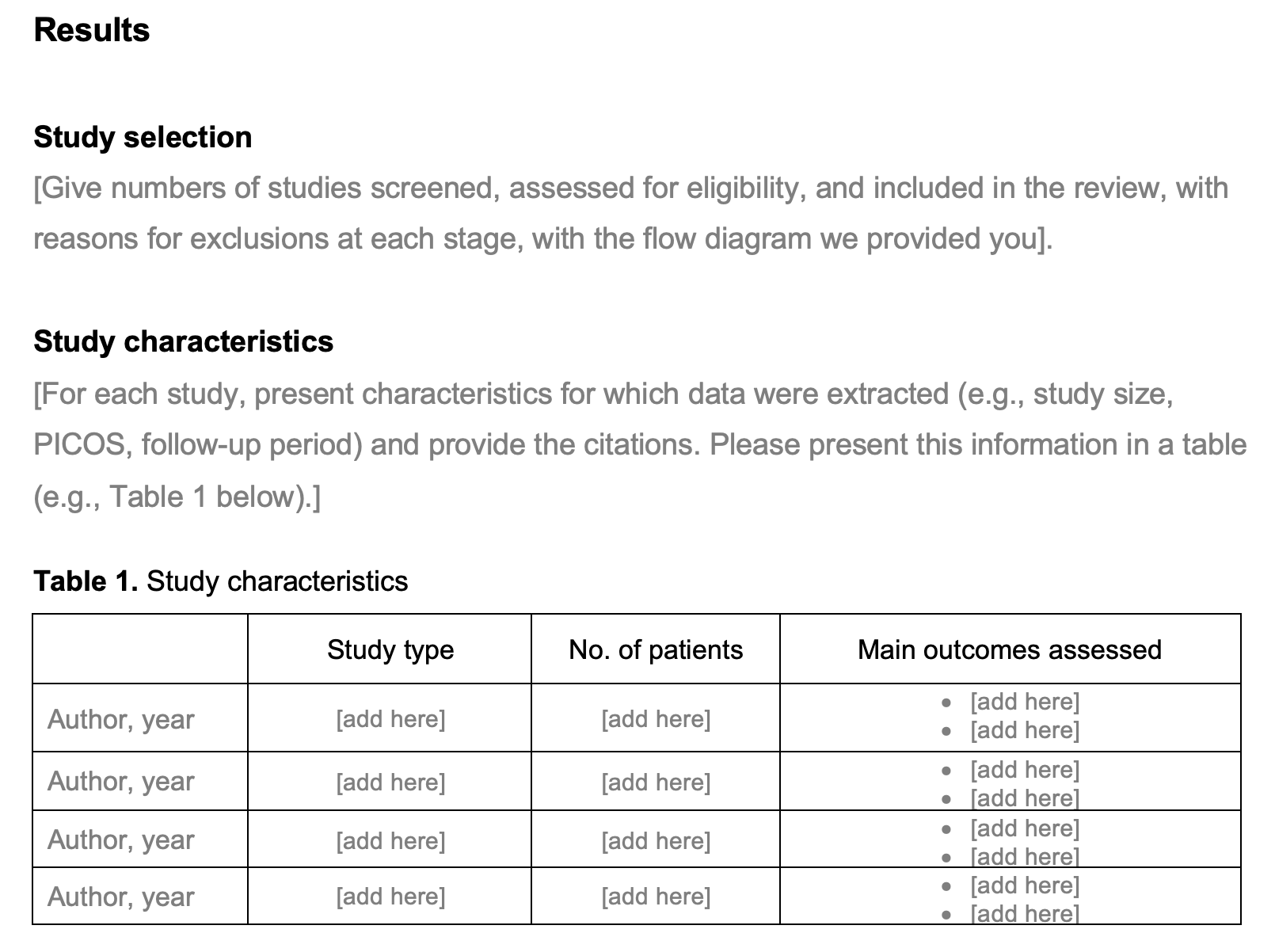 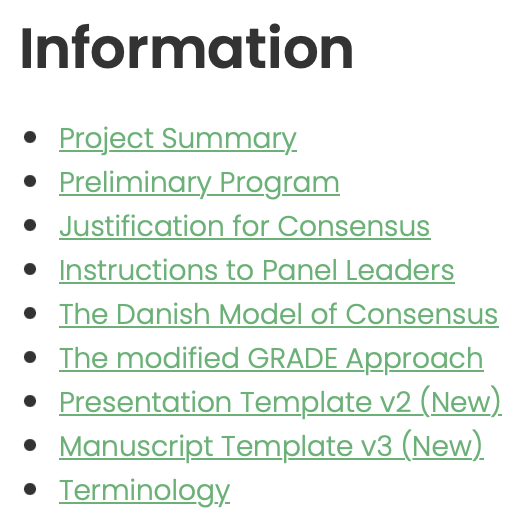 MIOT.cc
Table 2. Study Outcomes
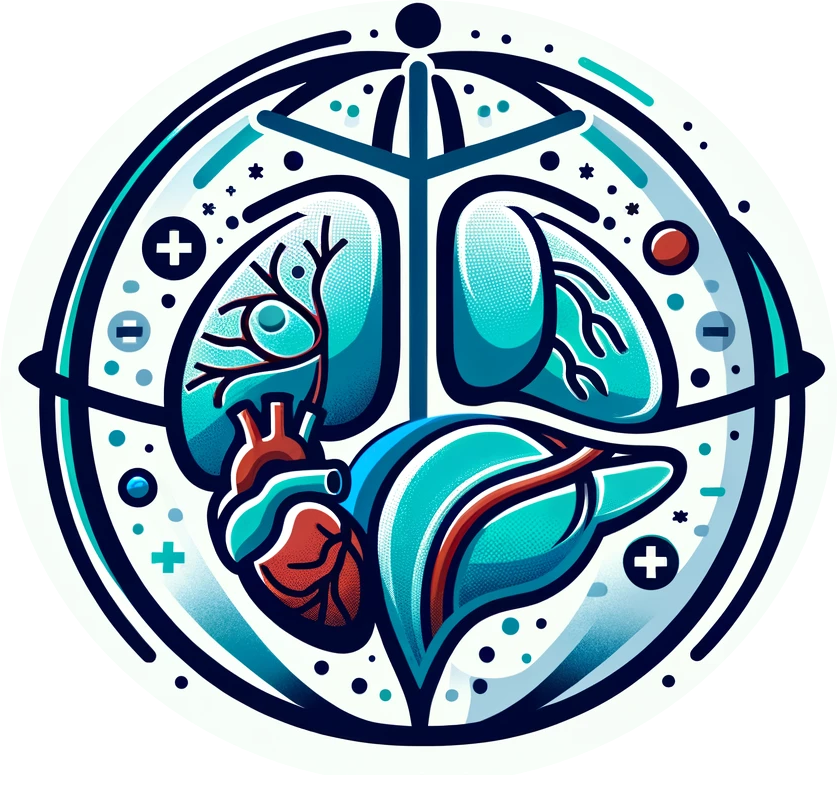 Manuscript Template as a Guide
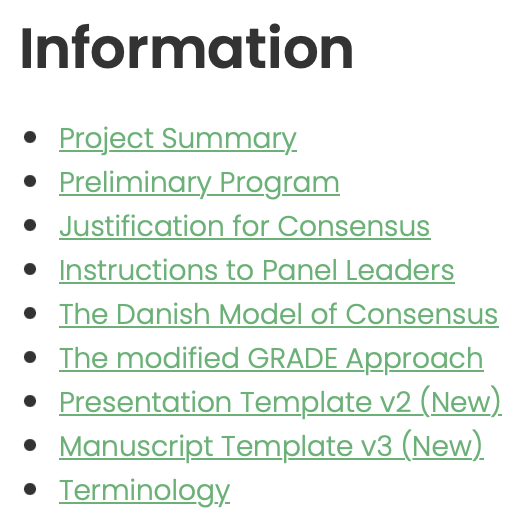 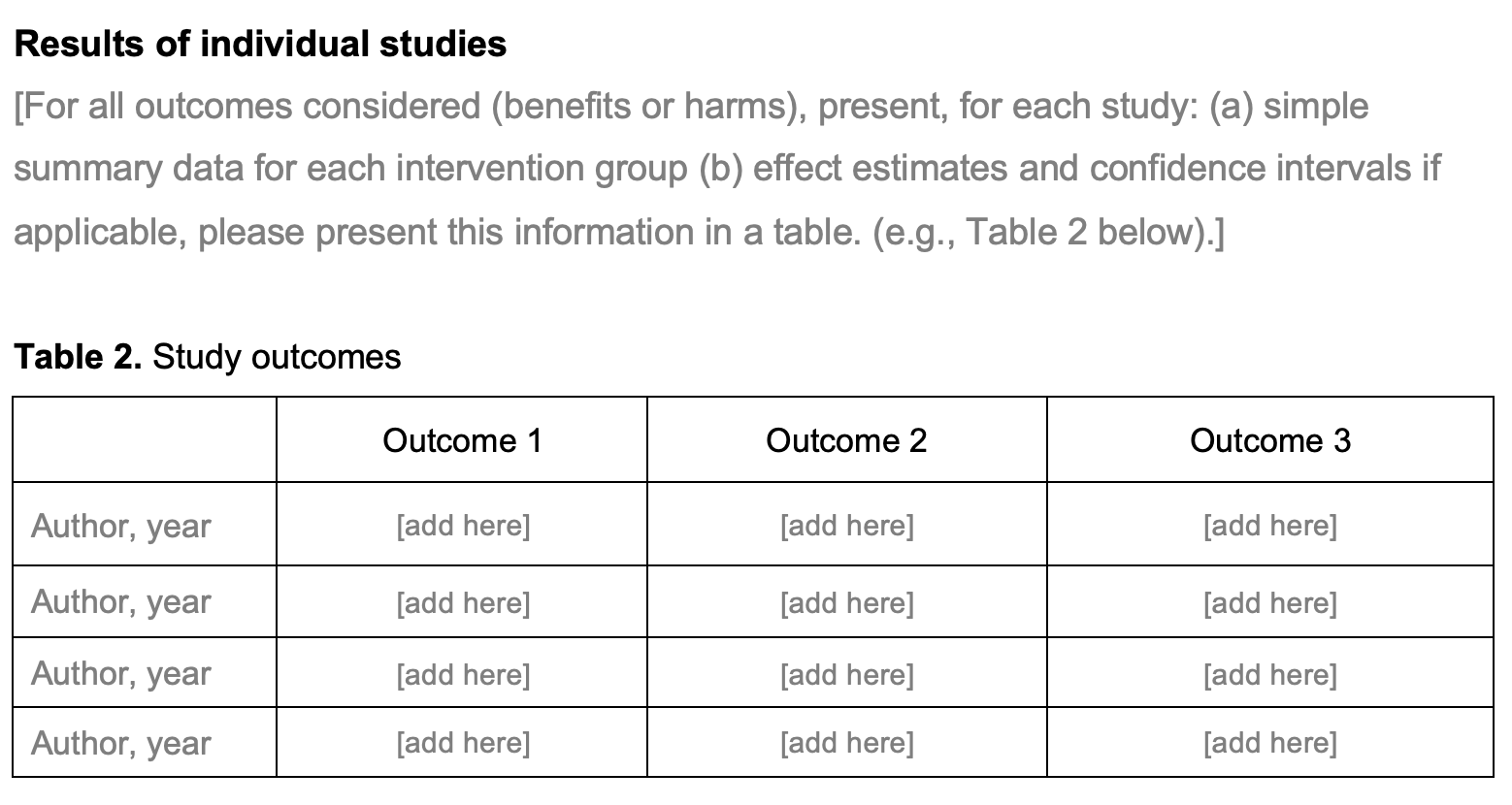 MIOT.cc
Table 3. Quality of Evidence
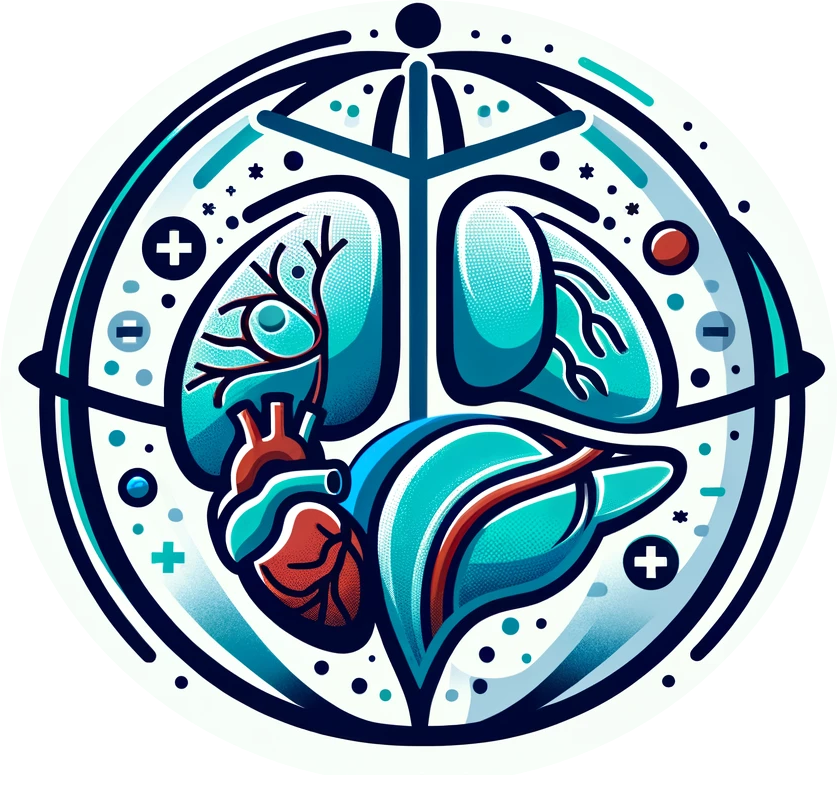 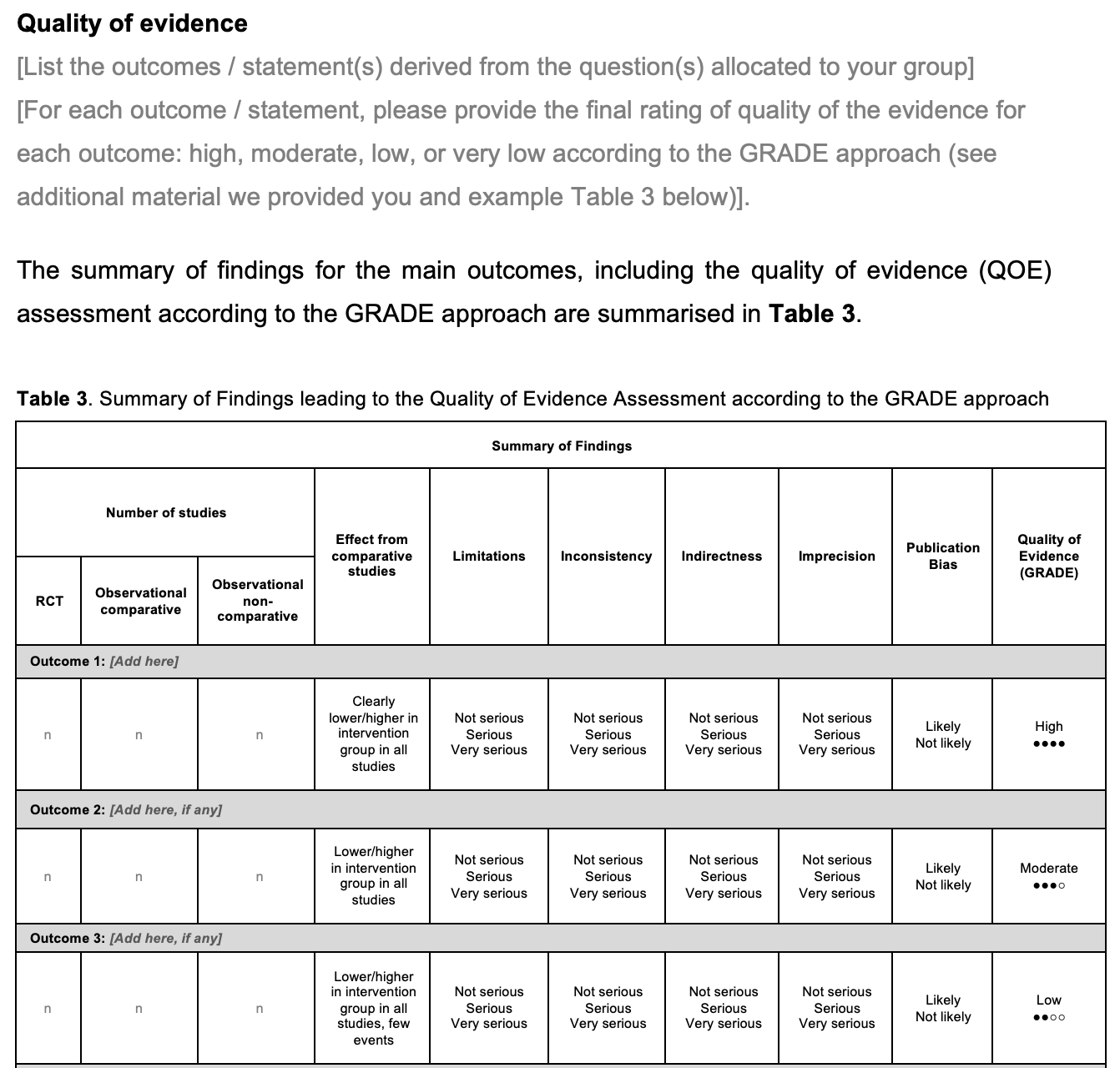 Manuscript Template as a Guide
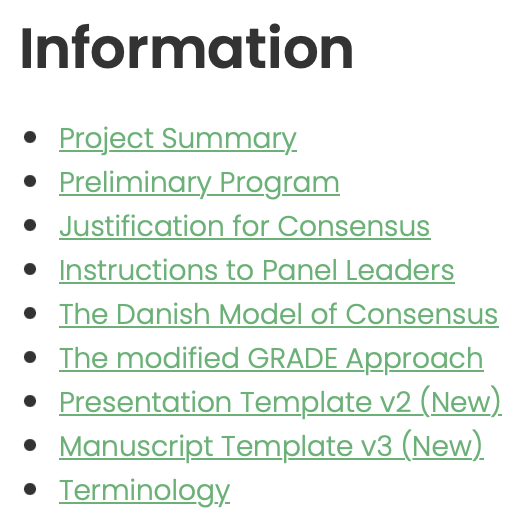 MIOT.cc
[Speaker Notes: Effect estimate from comparative studies: This is an quiatlitive (not quantitative) evaluation of the effect estimate / size derived from comparative studies. Examples are shown above on such assessments. Limitations: Make a judgement on the risk of bias across studies for an individual outcome. It is possible to consider the size of a study, its risk of bias and the impact it would have on the summarised effect. Inconsistency: Evaluate the difference in the magnitude of effects across studies. Widely differing estimates of the effects indicate inconsistency. Indirectness: Make a global judgement on how dissimilar the research evidence is to the clinical question at hand (in terms of population, interventions and outcomes across studies). Imprecision: Consider the optimal information size (or the total number of events for binary outcomes and the number of participants in continuous outcomes) across all studies. Results may also be imprecise when the confidence intervals (CI) of all the studies or of the largest studies include no effect and clinically meaningful benefits or harms. Publication bias can be suspected when the body of evidence consists of only small positive studies or when studies are reported in trial registries but not published. Statistical evaluation of publication bias is not possible in this case. Publication bias can be suspected when the body of evidence consists of only small positive studies or when studies are reported in trial registries but not published.]
Table 4. Evidence to Recommendations Framework
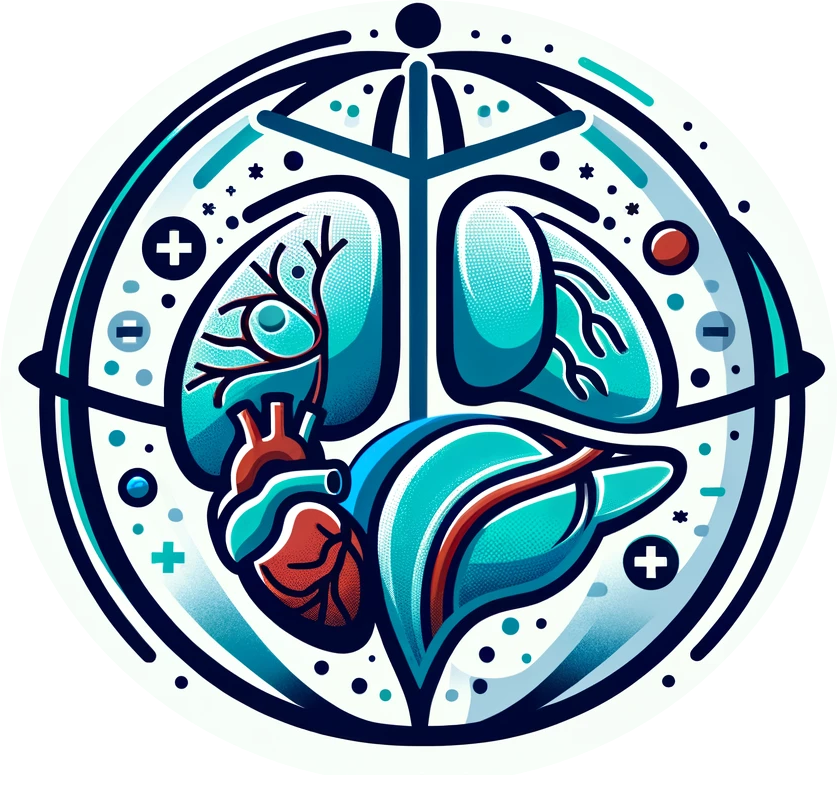 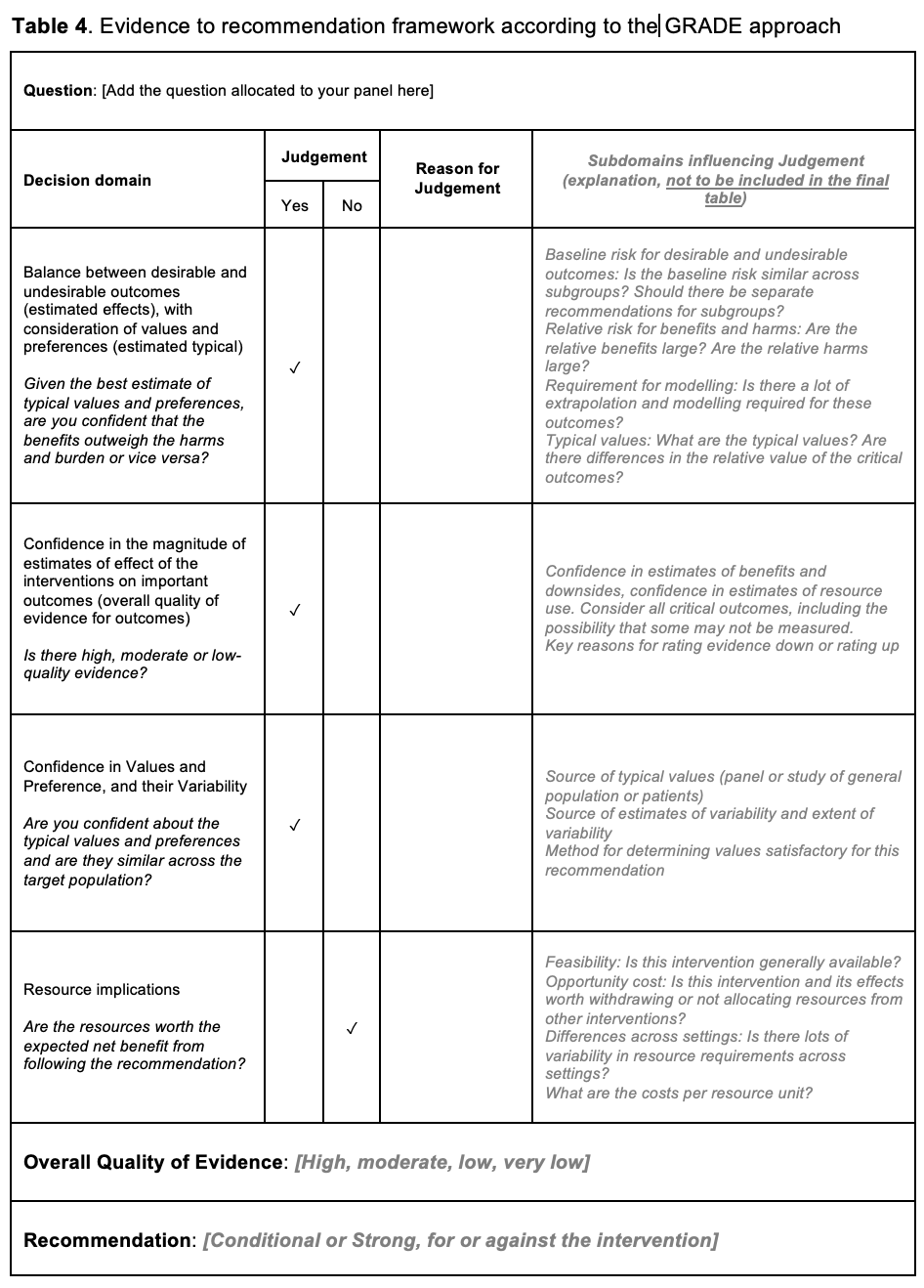 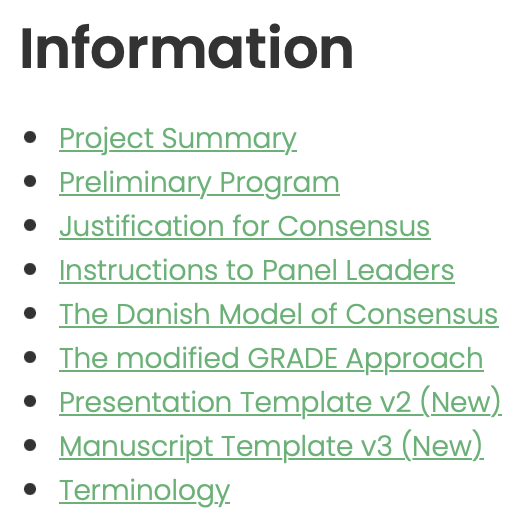 MIOT.cc
Presentation Template
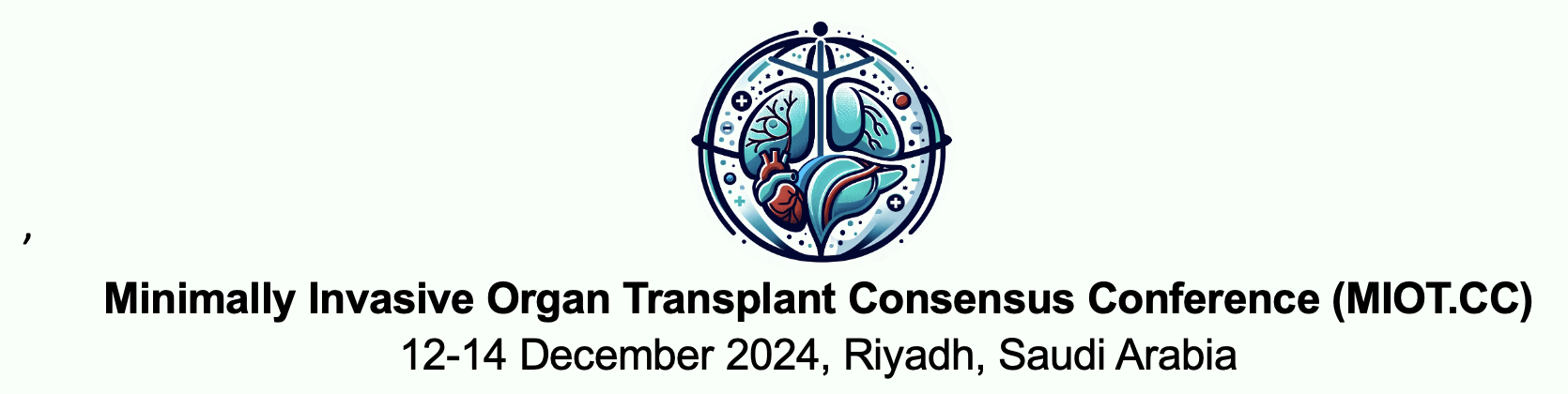 [Add title here]

[Add authors here, as they should appear in the manuscript]

[Add Affiliations here as they should appear in the manuscript]

[Add conflicts of interest statement here]
MIOT.cc
Background
[The topic being addressed]
[What is known?]
[What is not known?]
MIOT.cc
Objectives
[What did you do?]
Provide international expert panel recommendations.
MIOT.cc
Methods
Scoping review of the literature
Recommendations using the simplified and modified GRADE approach
[You may add additional information here regarding the scoping review if you wish, such as 
Study eligibility criteria
Participants
Interventions
Study appraisal and synthesis methods
Please keep it short, in bullet points.]
MIOT.cc
Results
[Number of studies included] 
[Main study characteristics]
[List of main outcomes assessed, examples]
Overall morbidity
Specific complication (e.g., biliary)
Hospital stay
Mortality
Etc.
MIOT.cc
Results
Study outcomes table (optional, if you wish you may present the findings in a different format)
[Please feel free to comment regarding the effect, limitations, inconsistency, indirectness, imprecision, and publication bias verbally when describing the Quality of Evidence if you wish.]
MIOT.cc
Results
Study outcome 1 (optional) (e.g. Overall complication rate)
[Each outcome (when multiple) may be presented in separate tables and slides]
MIOT.cc
Results
Example
MIOT.cc
Recommendations
miot.cc/instructions
[Decide on the direction (for/against) and grade strength (strong/conditional) of your statement(s) and recommendation(s). Consider the following according to the GRADE approach: 
Quality of the evidence
Balance of desirable/undesirable outcomes
Values and preferences
Resource implications
[Example: Enhanced recovery programs are related to improved short-term outcomes after liver transplantation (Quality of Evidence; Low | Grade of Recommendation; Strong)].
The direction and strength of recommendation was rated as strong/conditional for/against [add intervention here] with regard to [add outcomes here]. 
[Please use a single slide for each recommendation, if multiple to facilitate discussion]
[Each recommendation will be voted by the audience during the conference]
[If you have any questions, please do not hesitate to contact us at any time]. 
Thank you,
The MIOT Consensus Conference Team
https://miot.cc/instructions
MIOT.cc
Thank You!!!
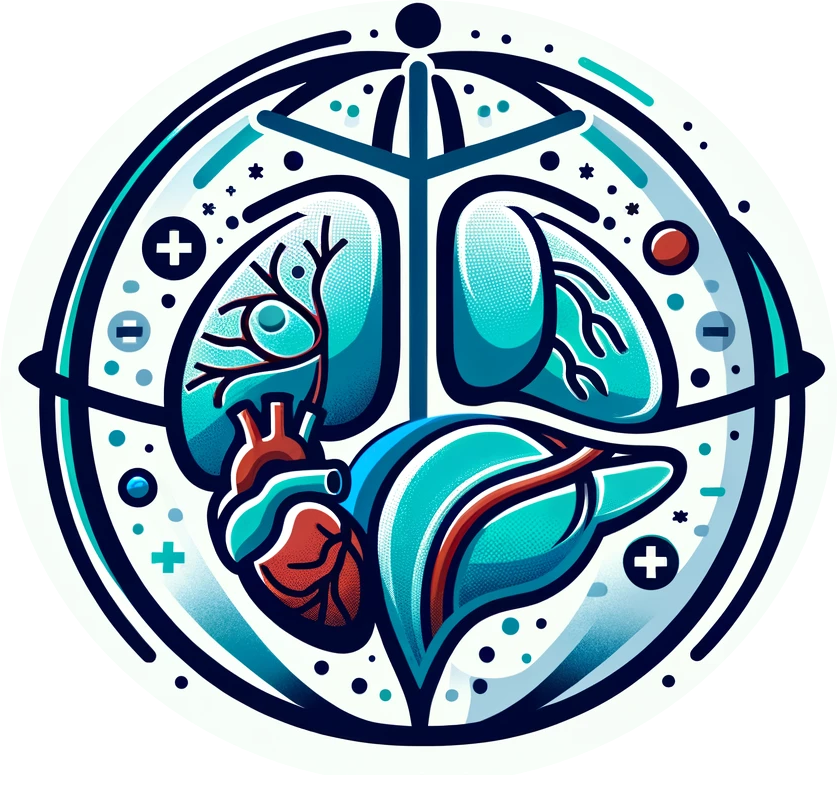 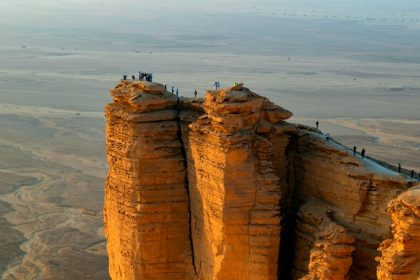 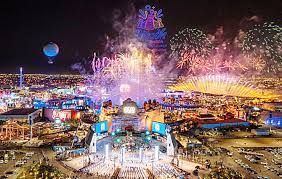 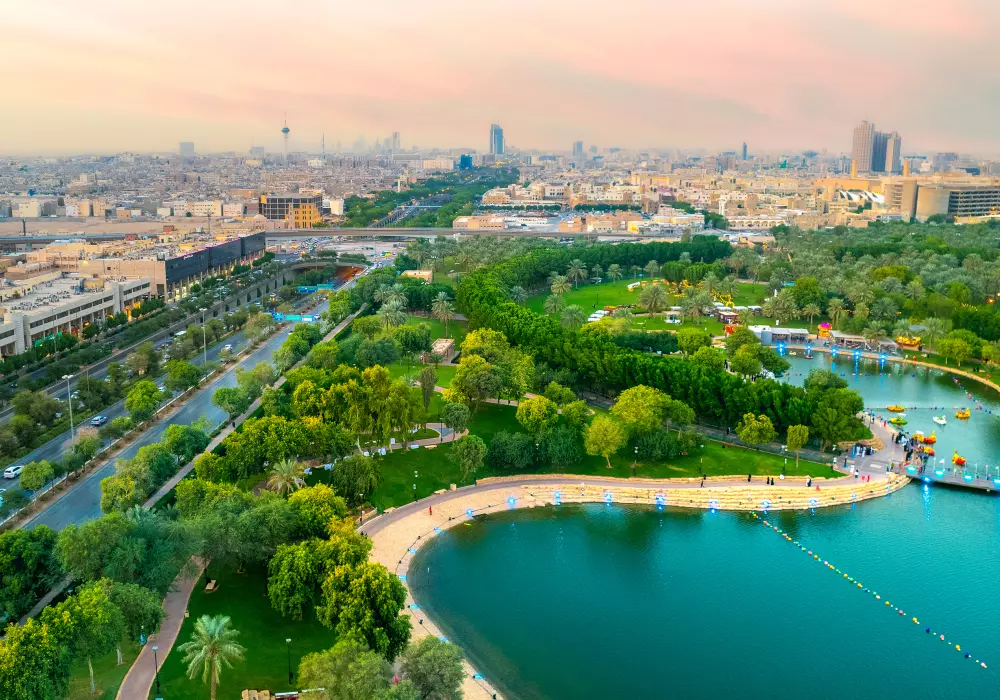 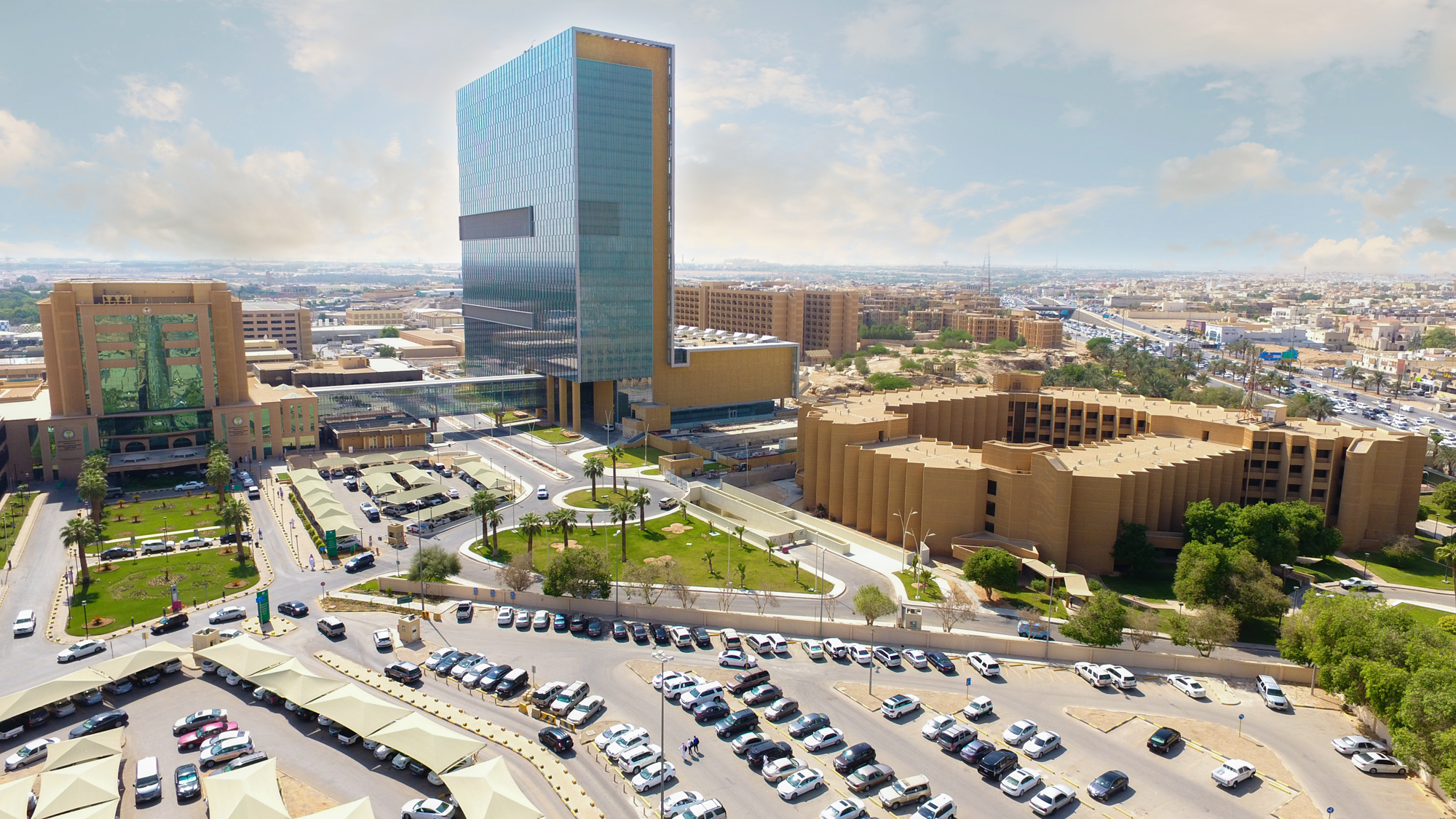 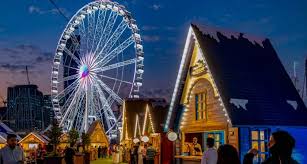 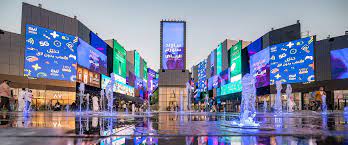 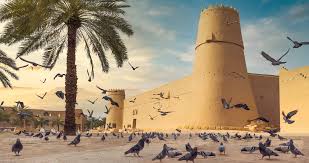 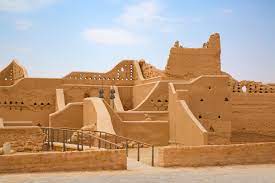 12-14 December 2024, Riyadh, Saudi Arabia